seminář pro příjemceVýzva č. 03_15_066Zpráva o realizaci projektu
Oddělení projektů systému služeb (874)
25. 1. 2018
Obsah semináře
Zpráva o realizaci (ZoR)
Vizuální identita OPZ, informování 
Veřejné zakázky 
Indikátory
Žádost o platbu
Kontroly na místě
2
ZPRÁVA O REALIZACI PROJEKTU Úvod I.
Zpráva o realizaci projektu a žádost o platbu – předkládá se prostřednictvím           IS KP14+.
Monitorovací období - část III, bod 2 Rozhodnutí o poskytnutí dotace: za období    6 měsíců, odevzdání - následující měsíc po ukončení sledovaného období,             2 měsíce v případě závěrečné ZoR, (v RoD jsou uvedeny přesné termíny sledovaných období a termínů odevzdání ZoR). 
Příjemce je v odůvodněných případech oprávněn požádat o prodloužení lhůty pro předložení ZoR. Žádost s odůvodněním se předkládá prostřednictvím IS KP14+ formou depeše. Žádost musí být předložena před uplynutím lhůty pro předložení zprávy, které se odložení termínu týká. 
Ve výjimečných případech může příjemce předložit zprávu o realizaci projektu mimo termíny vyplývající z právního aktu. Tuto zprávu může příjemce předložit v situaci, kdy dosud poskytnuté části dotace nevystačí na financování realizace projektu až do doby, kdy lze očekávat vyplacení další části dotace ve vazbě na zprávu o realizaci projektu předloženou v nejbližším řádném termínu. Změna ve vymezení monitorovacích období je podstatná změna bez změny RoD.  
Pokyn pro vyplnění zprávy o realizaci projektu a žádosti o platbu v IS KP14+.
3
Zpráva o realizaci projektu úvod II.
Po vypracování ZoR a ŽoP příjemcem v IS KP14+ následuje:
Kontrola
Finalizace 
Podpis
Po finalizování zprávy již nelze dělat žádné změny.
Lhůty – nedoručení ZoR v termínu, pokud bude prodlení trvat 7 kalendářních dní a více - sankce viz Rozhodnutí o poskytnutí dotace.
4
ZPRÁVA O REALIZACI PROJEKTU  Úvod III.
ŘO provádí kontrolu zpráv do 40 pracovních dní. 
ŘO – schvaluje ZoR, vrací k přepracování, zamítá. 

V případě vrácení ZoR je příjemci zaslána Výzva k odstranění nedostatků ve zprávě o realizaci projektu a spolu s ní předložené žádosti o platbu se stanoveným termínem předložení opravy. Informace s výzvou zasílá ŘO příjemci depeší. Vrácena může být celá ZoR  nebo jen konkrétní obrazovky. Vrací se ZoR i ŽoP. 

Po podání opravené verze ZoR a ŽoP běží nová lhůta 40 pracovních dní pro kontrolu.
5
ZPRÁVA O REALIZACI PROJEKTU  Úvod IV.
V IS KP14+ lze ZoR a ŽoP vypracovat teprve poté, co: 
je ukončena administrace všech dříve podaných zpráv o realizaci projektu a žádostí o platbu, 
je ukončena administrace všech zahájených změnových řízení (tj. žádostí o změnu) týkajících se rozpočtu nebo finančního plánu, u kterých datum změny platnosti spadá do monitorovacího období, za které by měla být podána zpráva o realizaci projektu či žádost o platbu, 
je ukončena administrace všech změnových řízení (tj. žádostí o změnu) týkajících se jakékoli podstatné změny projektu, u níž datum platnosti spadá do monitorovacího období, za které by měla být podána zpráva o realizaci projektu či žádost o platbu. 
Zpoždění v podání zprávy o realizaci projektu a také žádosti o platbu způsobené výše uvedenými důvody, se nepovažuje za nedodržení podmínek poskytnutí podpory za podmínky, že k podání zprávy i žádosti dojde nejpozději do 10 pracovních dní poté, co byla administrace výše uvedených procesů ukončena. 
Rozpracovaná ZoR či ŽoP a následně schválena žádost o změnu, jejíž platnost spadá do rozpracované ZoR = příjemce musí provést aktualizaci dat.
6
Zpráva o realizaci projektu ZÁLOŽKY I.
Založení nové zprávy o realizaci v IS KP14+ se provádí prostřednictvím záložky: Zpráva o realizaci. 
Záložky ZoR: 
Informace o zprávě 
Realizace, provoz/údržba výstupu
Příjmy
Klíčové aktivity
Indikátory
Horizontální principy
Identifikace problému 
Čestná prohlášení
Publicita
7
Zpráva o realizaci projektu ZÁLOŽKY II.
Dokumenty
Veřejné zakázky
Hodnocení a odvolání
Údaje o smlouvě/dodatku
Návrh/podnět na ÚHOS
Přílohy k VZ
Subjekt projektu
Veřejná podpora 
Firemní proměnné
Kontroly 
Podpis dokumentu
8
Zpráva o realizaci projektu  ZÁLOŽKY III.
IS KP14+ - Založit novou Zprávu/Informaci….ZÁLOŽKY (Datové oblasti žádosti):
Informace o zprávě: 1. ZoR – „Sledované období od“: pole je automaticky plněno datem vydání právního aktu. Příjemce datum upraví na datum zahájení realizace. „Sledované období do“: poslední den období, za které je zpráva o realizaci podávána (další pole vyplnit dle Pokynů pro vyplnění ZoR projektu a ŽoP v IS KP14+).
Realizace, provoz/údržba výstupu – nevyplňuje se. 
Příjmy – jsou shodné se Soupiskou příjmů v ŽoP, příjmy nad povinné spolufinancování, které snižují dotaci a vztahují se k projektu.
Klíčové aktivity - popis pokroku v realizaci klíčové aktivity za sledované období (max. 2000 znaků) + možnost přílohy. 
Indikátory – viz. samostatná kapitola prezentace.
Horizontální principy – vyplňuje se pouze u „Cílené zaměření“ a „Pozitivní vlivy“ v rámci ZoR, ve které HP byly naplňovány. „Neutrální vliv“ není potřebné vyplňovat.
Identifikace problému – vyplnit případné problémy: identifikace + popis řešení.
Čestná prohlášení – zatrhnout souhlas, jinak nelze podat ZoR.
9
Zpráva o realizaci projektu  Publicita
Obecná část pravidel, kap. 19 - „Pravidla pro informování, komunikace a vizuální identita OPZ“ – zde jsou uvedena podrobně pravidla a povinnosti. 
Pokyny pro vyplnění ZoR – záložka „Publicita“ .
Povinná x nepovinná publicita.
Povinná publicita – nástroje:
Povinné prvky jsou uvedeny na dokumentech, webových stránkách a dalších nosičích financovaných z projektu.
Plakát velikosti min. A3.
Plnění povinné publicitní činnosti v ZoR – výběr z číselníku - vyberte „ano“ anebo „prozatím ne“, varianta „nevztahuje se“ je irelevantní.
Komentář – nezapomenout vyplnit.
Možnost ale nikoli povinnost informovat o nepovinné publicitě.
10
Povinnosti příjemců v oblasti informování a komunikace
Povinnost zveřejnit na své internetové stránce, pokud taková stránka existuje, stručný popis projektu úměrný míře podpory včetně jeho cílů a výsledků a zdůraznit, že je na daný projekt poskytována finanční podpora EU; popis je doporučeno vložit při zahájení realizace projektu a následně jej dle potřeby aktualizovat. 
Povinnost spravovat prezentaci projektu na portálu www.esfcr.cz. Základní obsah prezentace (tj. popisu projektu) je na portál přenesen z MS2014+ z obsahu žádosti o podporu, příjemce ji následně dle potřeby aktualizuje. 
Povinnost umístit alespoň 1 povinný plakát velikosti minimálně A3 s informacemi o projektu v místě realizace projektu snadno viditelném pro veřejnost, jako jsou vstupní prostory budovy a bude jej udržovat do termínu dokončení realizace projektu. Pro vytvoření povinného plakátu - příjemce povinen využít elektronické šablony, které jsou ke stažení na portálu http://publicita.dotaceeu.cz
V rámci všech informačních a komunikačních aktivit a na výstupech týkajících se projektu určených veřejnosti používá příjemce povinné prvky vizuální identity OPZ – informace o financování projektu z OPZ a ESF (viz Obecná část pravidel). 
Nedodržení těchto povinností podléhá sankcím, tj. zakládá na základě zákona                č. 218/2000 Sb., rozpočtových pravidel, porušení rozpočtové kázně, resp. neoprávněné použití podpory (viz kap. 19.4. Sankce). 
Specifikace publicity v rámci výzvy č. 66  z hlediska zařazení do PN a NN
11
Povinné prvky vizuální identity OPZ
znak EU a odkaz „Evropská unie“
odkaz „Evropský sociální fond“
odkaz „Operační program Zaměstnanost“





Technické parametry – viz. Obecná část pravidel
Generátor nástrojů povinné publicity: http://publicita.dotaceeu.cz
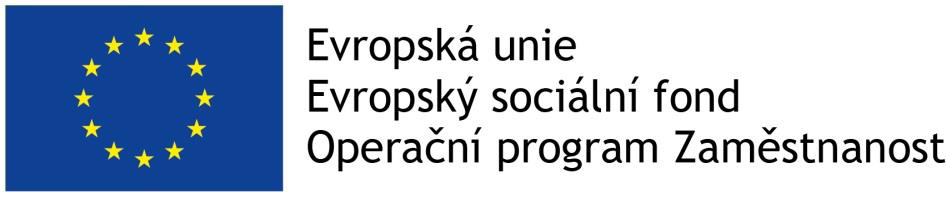 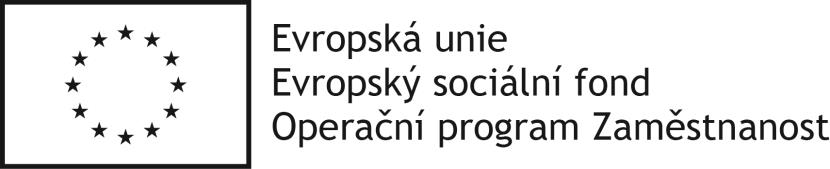 12
Zpráva o realizaci projektu - dokumenty
Na záložce „Dokumenty Zprávy“ – možné vložit přílohy k ZoR. Povinné přílohy nejsou stanoveny.
Dokument o velikosti maximálně 100 MB. 
Název dokumentu
Popis dokumentu
Soubor – přiložit elektronickou verzi dokumentu
Možnost samostatného elektronického podpisu
13
Veřejné zakázky i.
Pravidla pro zadávání zakázek - v Obecné části pravidel pro žadatele a příjemce.
Úpravy údajů o zakázkách probíhají výhradně na úrovni modulu „Veřejné zakázky“. 
Povinnost součinnosti příjemce ve věci prověřování zadávání zakázek - kontrola ze strany ŘO.   
Příjemce musí při přípravě zadávacího řízení i v jeho průběhu počítat s časem nezbytným na kontroly prováděné ŘO. 
Příjemce zasílá dokumentaci k zadávacímu řízení v těchto okamžicích: 
a) před vyhlášením výběrového/zadávacího řízení (tj. kontrole podléhá výzva k podání nabídek či jinak označený dokument plnící danou funkci); 
b) před podpisem smlouvy s vybraným dodavatelem poté, co zadavatel provedl posouzení a hodnocení nabídek (tj. kontrole podléhá: zveřejnění výzvy k podání nabídek či jinak označeného dokumentu plnícího danou funkci, případné poskytování dodatečných informací, provedení posouzení a hodnocení nabídek a připravená smlouva s dodavatelem); 
c) před podpisem dodatku ke smlouvě s dodavatelem (tj. kontrole podléhá připravený dodatek ke smlouvě s dodavatelem).
14
Veřejné zakázky II.
Lhůty nutné na kontroly ŘO v jednotlivých fázích zadávání/realizace zakázek
15
Veřejné zakázky III.
Příjemce zasílá dokumentaci prostřednictvím IS KP14+, ŘO mu prostřednictvím stejného systému poskytuje zpětnou vazbu, zda lze na základě předložené dokumentace dojít k závěru, že zadávací řízení by nemělo být v rozporu s pravidly. 
Za zaslání dokumentace se považuje i poskytnutí odkazu na webové stránky, na nichž je dokumentace veřejně dostupná. Příjemce je povinen na základě vyžádání ŘO předložit stanovenou dokumentaci k zadávacímu řízení, která je v originále v jiném než v českém jazyce, v úředně ověřeném překladu či v prostém překladu do českého jazyka.
Kontrola ŘO identifikuje nedostatky, které: 
lze napravit – nová verze dokumentace, 
nelze napravit, pak ŘO příjemci navrhuje buď zrušení zadávacího řízení nebo konkrétní sankci na budoucí výdaje, které zadavatel uhradí za plnění zakázky.
VŘ v ZoR 
Uvádí se informace o nově naplánovaných zakázkách, aktualizují se údaje o pokroku již zaevidovaných zakázek,
postup, jak zaznamenat veřejnou zakázku v rámci ZoR, je uveden v Pokynech pro vyplnění žádosti o platbu a zprávy o realizaci projektu v IS KP14+.
16
Zpráva o realizaci Indikátory úvod
Na detailu jednotlivých indikátorů je zobrazen příznak, zda dosažená hodnota daného indikátoru bude vykazována s využitím IS ESF 2014+ nebo editací hodnoty přímo ve zprávě o realizaci projektu, kterou příjemce zpracovává v IS KP14+. 
Přímá editace hodnot v IS KP14+ se v rámci ZoR provádí u indikátorů, které nesledují účastníky projektů (např. 8 05 00).
U  indikátorů,  které  sledují  účastníky  projektů  (např. 6 00 00) dochází  k  automatickému natažení hodnot ze systému IS ESF 2014+.
U projektů, které sledují indikátor 6 00 00 „Celkový počet účastníků“ se      v IS KP14+ po podpisu RoD automaticky zobrazí všechny povinně sledované dílčí indikátory týkající se účastníků (vyjadřující podporu účastníkům v detailu dle věku, postavení na trhu práce, znevýhodnění atd.)
Charakteristika indikátorů - viz Obecná část pravidel pro žadatele a příjemce v rámci OPZ, kap. 18.
17
Indikátory sledované mimo IS ESF 2014+
Indikátory, které se netýkají podpořených osob (ve výzvě č. 066 je to MI 8 05 00 a MI 6 70 01- u typu „C“), se vykazují v IS KP14+          v rámci ZoR na záložce „Indikátory“. 
Plnění tohoto indikátoru se vykazuje pouze pokud došlo ve sledovaném období ke změně - VYKÁZAT ZMĚNU/PŘÍRŮSTEK. Vyplňuje se přírůstková hodnota, datum přírůstkové hodnoty a komentář – podrobnosti k vykazovanému přírůstku (jaký dokument, jak byl zveřejněn…)
Podrobný návod viz Pokyny pro vyplnění žádosti o platbu a zprávy o realizaci projektu v IS KP14+.
18
indikátory sledované prostřednictvím IS ESF 2014+ - I.
IS ESF 2014+ slouží pro záznamy indikátorů projektu týkající se účastníků projektu. U osob, u kterých není plánováno zapojení do projektu v takovém rozsahu, aby jimi využitá podpora přesáhla limit bagatelní podpory 40 h., tj. příjemce neplánuje je započítat do hodnot indikátorů týkajících se účastníků, není potřeba údaje o dané osobě do IS ESF 2014+ zapisovat. 
Příjemce ale musí mít k dispozici průkazné záznamy i o zapojení těchto osob do projektu. Nejsou ovšem potřeba všechny charakteristiky vymezené pro účastníky projektů (viz Obecné pravidla pro žadatele a příjemce). Min. evidovat jméno a příjmení, datum narození, bydliště, organizaci zaměstnavatele.
Monitorovací list podpořené osoby – formulář není závazný – data mohou být podložena jinou evidencí, formulář může být upraven.
19
indikátory sledované prostřednictvím IS ESF 2014+ - Ii.
IS ESF14+ - přístup on-line přes portál ESF https://www.esfcr.cz/
Fungování aplikace v prohlížečích Internet Explorer od verze 10 a novější, Google Chrome, Mozilla Firefox a Safari, a to vždy v aktuální verzi nebo nejbližší předchozí verzi.
Registrace do IS ESF14+ - každý uživatel musí být v systému registrován.
Zjednodušená registrace do IS ESF 2014+.
Standardní registrace přes www.esfcr.cz.
Hlavní kontaktní osoba spravuje přístupy ostatním uživatelům.
Podrobný návod k vyplnění v „Pokynech pro evidenci podpory poskytnuté účastníkům projektů“. 
https://www.esfcr.cz/monitorovani-podporenych-osob-opz
Technická podpora: esf@mpsv.cz, https://www.esfcr.cz/technicka-podpora
20
indikátory sledované prostřednictvím IS ESF 2014+ - IiI.
Záznam vedený pro každého účastníka
Rozsah sledovaných údajů (viz Obecná pravidla pro žadatele a příjemce).
Evidence poskytnutých podpor (typ podpory a rozsah podpory – k dispozici výběr z číselníku - zveřejněn na webu OPZ).
IS automaticky hlídá u jednotlivých osob limit bagatelní podpory
IS z vyplněných údajů generuje hodnoty pro všechny indikátory týkající se účastníků a přenáší hodnoty do IS KP14+.
21
indikátory sledované prostřednictvím IS ESF 2014+ - IV.
Způsob zápisu údajů o podpořené osobě
Příjemce zakládá každou podpořenou osobu jednotlivě a údaje o ní edituje.
Příjemce hromadně importuje údaje vyplněné ve stažené šabloně (formát csv) a dále edituje informace o čerpané podpoře.
22
indikátory sledované prostřednictvím IS ESF 2014+ - V.
Výpočet indikátorů 
je možno dělat:
za účelem zpracování zprávy o realizaci,
ad hoc k určitému datu.
Před spuštěním výpočtu je třeba zkontrolovat, zda:
jsou vyplněny údaje o podpořených osobách za sledované období,
je schválen seznam podpořených osob.
Indikátory se vypočítávají pro osoby, které jsou uvedeny ve schváleném seznamu podpořených osob. Příjemce tím systému sděluje, že údaje může použít pro výpočet.
23
indikátory sledované prostřednictvím IS ESF 2014+ - VI.
Jakmile je zpráva o realizaci projektu předložena ŘO ke kontrole, IS ESF2014+ automaticky zamkne možnost schvalovat seznam podpořených osob a otevře ji znovu až při případném vrácení zprávy o realizaci projektu k opravě nebo po jejím schválení. 
Po schválení zprávy o realizaci projektu se do systému zapíše datum schválení a uloží schválené hodnoty indikátorů. Příjemce může dále editovat údaje o podpořených osobách pro následující zprávu o realizaci projektu.
24
PREZENČNÍ LISTINA
Prezenční listina musí obsahovat minimálně tyto náležitosti:
číslo a název projektu, označení akce, datum, 
povinné prvky vizuální identity OPZ (mimo otevřené kurzy), 
časovou dotaci akce (trvání od – do), jméno lektora, 
identifikační údaje účastníka akce (jméno, příjmení).
25
Veřejná podpora
Příjemce je povinen za každý kalendářní rok předložit údaje vážící se k čerpání poskytnuté vyrovnávací platby v rámci projektu ve formě zpracovaného „Přehledu čerpání vyrovnávací platby na sociální službu“. Tento přehled je příjemce povinen zpracovat a předložit samostatně za každou sociální službu podpořenou v projektu do 31. 3. následujícího roku a to buď samostatně, nebo jako součást zprávy o realizaci projektu. 
(Prostřednictvím systému IS KP14+) předložte prosím aktualizované Pověření pro rok 2018 (bez Pověření nelze pokračovat v realizaci projektu – typ C,  u typ A a B – nelze proplácet pouze akreditované vzdělávání  a stáží podle zákona).
Projektů typu C dle výzvy č. 66 – vykazují  příjmů projektů.
26
Žádost o platbu
ŽÁDOST O PLATBU
Žádost o platbu (ŽoP) je předkládaná spolu se Zprávou o  realizaci (ZoR).
Žádost o platbu musí být finalizována a podepsaná před finalizací Zprávy o realizaci.
Příručka Pokyny pro vyplnění žádosti o platbu a zprávy o realizaci projektu v ISKP14+ je k dispozici na www.esfcr.cz.
Žádost o platbu v IS KP14+ se skládá z několika záložek, umístěných v části Žádost o platbu / Datová oblast žádosti.
28
Žádost o platbu - Záložka Identifikační údaje, Záložka Souhrnná soupiska
Záložka Identifikační údaje
Vyplní se účet příjemce, příp. účet zřizovatele (účet kraje).

Záložka Souhrnná soupiska
Založení souhrnné soupisky – vyplní se pole „Evidenční číslo/označení soupisky“ (dle čísla ZoR).
Záložka Souhrnná soupiska se naplní finančními daty po vyplnění dílčích soupisek dokladů:
Záložka SD-1 ÚČETNÍ/DAŇOVÉ DOKLADY
Záložka SD-2 LIDSKÉ ZDROJE
Záložka SD-3 CESTOVNÍ NÁHRADY
SOUPISKA PŘÍJMŮ
29
ŽÁDOST O PLATBU – Záložka SD-1 Účetní/daňové doklady I.
Záložka SD-1 ÚČETNÍ/DAŇOVÉ DOKLADY 
Na záložce SD-1 ÚČETNÍ/DAŇOVÉ DOKLADY se vyplňují výdaje nárokované v žádosti o platbu bez výdajů financovaných z kapitoly rozpočtu Osobní náklady a kapitoly Cestovné (Osobní náklady a cestovné se vyplňují na samostatných soupiskách - záložka SD-2 LIDSKÉ ZDROJE a záložka SD-3 CESTOVNÍ NÁHRADY). 
Na soupisce v záložce SD-1 ÚČETNÍ/DAŇOVÉ DOKLADY se vyplňují následující pole: 
Název subjektu, který uhradil daný výdaj (příjemce nebo partnera s finančním příspěvkem).
Rozpočtová položka, ze které je výdaj financován.
30
ŽÁDOST O PLATBU - záložKA SD-1 Účetní/daňové doklady Ii.
Identifikace výdaje - investiční výdaj/neinvestiční výdaj.
Částka za celý účetní doklad (za všechny položky dokladu) - částka bez DPH a částka DPH. Částku celkem (částku včetně DPH) za celý účetní doklad spočítá systém. 
Číslo účetního dokladu v účetnictví (příjemce / partnera s finančním příspěvkem).
Datum vystavení dokladu.
Datum zdanitelného plnění.
Datum úhrady výdaje (dle bankovního výpisu, pokladního dokladu).
31
ŽÁDOST O PLATBU - záložKA SD-1 Účetní/daňové doklady IiI.
IČO dodavatele.
Název dodavatele.
Číslo smlouvy/objednávky, ke které se doklad vztahuje.
Číslo výběrového řízení, ke kterému se doklad vztahuje.
Stručný popis výdaje.
Částka, vztahující se k prokazovanému způsobilému výdaji (ze zvolené rozpočtové položky) - částka bez DPH a částka DPH. Částku celkem (částku včetně DPH) za prokazovaný způsobilý výdaj spočítá systém.
32
ŽÁDOST O PLATBU - záložKA SD-1 Účetní/daňové doklady IV.
Výdaje na přímou podporu (např. cestovné cílové skupiny, ubytování cílové skupiny) se v soupisce SD-1 ÚČETNÍ/DAŇOVÉ DOKLADY můžou zdávat kumulativně. V tomto případě je podkladem pro oprávněnost nárokování kumulativního výdaje přehledová tabulka, kde jsou výdaje na přímou podporu vedené jednotlivě. Vzory přehledových tabulek jsou k dispozici na https://www.esfcr.cz/pokyny-k-vyplneni-zpravy-o-realizaci-zadosti-o-platbu-a-zadosti-o-zmenu-opz. Po vložení přehledové tabulky do ISKP14+ je nezbytné ji opatřit elektronickým podpisem osoby oprávněné jednat za příjemce.
K výdajům na soupisce SD-1 ÚČETNÍ/DAŇOVÉ DOKLADY se přikládá jako příloha příslušný účetní doklad ve formě skenu.
33
ŽÁDOST O PLATBU - záložKA SD-1 Účetní/daňové doklady V.
Povinně se přikládá účetní doklad v případě, pokud částka z něj nárokovaná jako výdaj projektu, přesahuje 10.000,- Kč. Doklady, z nichž je do projektu nárokovaná menší částka, není třeba jako přílohu přikládat. 
Pokud se doklad vztahuje k více řádkům v soupisce, není potřeba vkládat doklad znovu. V tomto případě se do pole „Odkaz na umístění dokumentu“ uvede číslo řádku v soupisce, pod kterým byl dokument fyzicky vložen (platí pro všechny soupisky).
Po vyplnění údajů v záložce SD-1 ÚČETNÍ/DAŇOVÉ DOKLADY je vhodné soupisku vyexportovat ve formátu xlsx a přiložit jako přílohu žádosti o platbu na záložce Dokumenty.
34
Žádost o platbu - Záložka SD-2 LIDSKÉ ZDROJE I.
Záložka SD-2 LIDSKÉ ZDROJE
Na záložce SD-2 LIDSKÉ ZDROJE se zadávají výdaje, které jsou hrazené z kapitoly Osobní náklady. Vyplňují se údaje, které se vztahují ke konkrétnímu pracovněprávnímu vztahu, na základě kterého je pracovník zapojen do projektu.
Jedná se o tyto údaje:
Zkrácený název subjektu, který výdaj uhradil (příjemce nebo partnera s finančním příspěvkem).
Položka v rozpočtu projektu, ze které je výdaj financován.
Identifikace kalendářního roku a měsíce, k němuž se vztahují osobní náklady.
Příjmení pracovníka, jméno pracovníka.
35
Žádost o platbu - Záložka SD-2 LIDSKÉ ZDROJE II.
Druh pracovněprávního vztahu. 
Fond pracovní doby u zaměstnavatele v daném měsíci v hodinách (odpovídá údaji z PV v poli „Celkový počet hodin v rámci daného pracovněprávního vztahu“). 
Počet odpracovaných hodin na projektu (odpovídá údaji z PV v poli „Počet hodin relevantních pro projekt v režimu skutečně prokazovaných výdajů“).
Zúčtovaná hrubá mzda/plat v daném měsíci.
Jiné výdaje (odvádí se z nich odvody).
Jiné výdaje (neodvádí se z nich odvody) – např. FKSP, náhrada mzdy při pracovní neschopnosti hrazená zaměstnavatelem, příp. další relevantní výdaje. 
Pojistné na sociální a zdravotní pojištění. 
Datum úhrady výdaje (dle výpisu, pokladního dokladu).
36
Žádost o platbu - Záložka SD-2 LIDSKÉ ZDROJE III.
Systém automaticky doplní pole „Hodinová mzda/plat“, „Mzdový/Platový výdaj“ a pole „Prokazované způsobilé osobní výdaje“.
K výdajům na soupisce SD-2 LIDSKÉ ZDROJE se přikládá jako příloha příslušný pracovní výkaz ve formě skenu. Povinně se přikládá pracovní výkaz u výdaje, pokud uplatňovaná část osobních nákladů v projektu převyšuje 10.000,- Kč.
Po vyplnění údajů na soupisce SD-2 LIDSKÉ ZDROJE je vhodné soupisku vyexportovat ve formátu xlsx a přiložit jako přílohu žádosti o platbu na záložce Dokumenty.
37
PRACOVNí výkazy
Pracovní výkazy jsou u pracovníků projektu vyžadovány jen při výskytu alespoň jedné z následujících 2 okolností:
u pracovníka, který v rámci daného pracovněprávního vztahu  vykonává činnosti pro projekt i mimo projekt,
jedná se o projekt, ve kterém se využívají nepřímé náklady, a popis pracovní činnosti u dané pracovní pozice obsahuje činnosti spadající jak do přímých, tak do nepřímých nákladů, 
zaměstnanci (splněna alespoň jedna z podmínek), u kterých OPZ neplatí konkrétně podíl z úvazku, ale z projektu se jim hradí mimořádná odměna. 
Osoby, které jsou hrazeny pouze z NN nebo nesplňují jednu z výše zmíněných podmínek, nezpracovávají pracovní výkazy.
Zpracovávají se měsíčně. K ZoR se dokládají pouze PV, v rámci kterých je nárokována odměna nad 10 tisíc korun. 
Uvádí se pouze skupiny činností – kolik času na dané činnosti pracovník strávil. 
PV a Příklady vykonávaných činností: https://www.esfcr.cz/pracovni-vykaz-opz
38
Žádost o platbu – Záložka SD-3 CESTOVNÍ NÁHRADY I.
Záložka SD-3 CESTOVNÍ NÁHRADY
Na záložce SD-3 CESTOVNÍ NÁHRADY se vyplňují výdaje, které jsou hrazené z kapitoly rozpočtu Cestovné           (v případě výzvy č.66 se jedná o výdaje na zahraniční pracovní cesty členů RT, příp. výdaje na zahraniční experty v projektu).
Na soupisce SD-3 CESTOVNÍ NÁHRADY se vyplňuje:
Název subjektu, který uhradil daný výdaj (příjemce nebo partnera s finančním příspěvkem).
Položka v rozpočtu projektu, ze které je výdaj financován.
39
Žádost o platbu – Záložka SD-3 CESTOVNÍ NÁHRADY II.
Číslo účetního dokladu v účetnictví (příjemce / partnera s finančním příspěvkem).
Příjmení pracovníka, jméno pracovníka.
Druh pracovní cesty.
Účel pracovní cesty.
Datum zahájení pracovní cesty, datum ukončení pracovní cesty.
Prokazované způsobilé výdaje na pracovní cestu (veškeré výdaje, které příjemce / partner s finančním příspěvkem vynaložil na zahraniční pracovní cestu, příp. výdaje na zahraniční experty v projektu).
40
Žádost o platbu – záložka SD-3 CESTOVNÍ NÁHRADY III.
K výdajům na záložce SD-3 CESTOVNÍ NÁHRADY se přikládá příslušný doklad ve formě skenu (doklady k vyúčtování zahraniční pracovní cesty zaměstnance příjemce / partnera s finančním příspěvkem a pod.).
Po vyplnění údajů na soupisce SD-3 CESTOVNÍ NÁHRADY je nutné soupisku vyexportovat ve formátu xlsx a přiložit jako přílohu žádosti o platbu na záložce Dokumenty.
41
Žádost o platbu – záložka SOUPISKA PŘÍJMŮ, záložka nezpůsobilé výdaje
Záložka SOUPISKA PŘÍJMŮ 
Záložka SOUPISKA PŘÍJMŮ  - příjmy nad povinné spolufinancování, které snižují dotaci a vztahují se                         k projektu. Příjmem projektu nejsou: např. úroky na bankovních účtech, platby, které příjemce obdrží ze smluvních pokut v důsledku porušení smlouvy.

Záložka NEZPŮSOBILÉ VÝDAJE
Záložku příjemce nevyplňuje.
42
Žádost o platbu – záložka  Dokumenty
Záložka DOKUMENTY
Na záložce DOKUMENTY je možnost vkládat přílohy k žádosti o platbu. Jedná se o přílohy, které nejsou zařazené jako přílohy k výdajům v dílčích soupiskách, např. vyexportované soupisky SD-1 ÚČETNÍ/DAŇOVÉ DOKLADY, SD-2. LIDSKÉ ZDROJE a dále např. bankovní výpisy, pokladní doklady, prezenční listiny apod.

Do ISKP14+ lze vložit dokument o velikosti maximálně 100MB.
43
Žádost o platbu – záložka souhrnná soupiska I.
Záložka Souhrnná soupiska – naplnění soupisky 
Po vyplnění dílčích soupisek (SD-1 ÚČETNÍ/DAŇOVÉ DOKLADY, SD-2 LIDSKÉ ZDROJE) se v záložce Souhrnná soupiska zvolí volba „Naplnit data z dokladů soupisky“ a systém automaticky doplní všechna pole v této záložce s výjimkou pole „Prokazované další výdaje stanovené sazbou či paušálem“.

V poli „Prokazované další výdaje stanovené sazbou či paušálem“ je nutné vyplnit částku nepřímých nákladů, týkající se aktuální žádosti o platbu.
44
Žádost o platbu – záložka souhrnná soupiska II.
Výpočet: Částka nepřímých nákladů v poli „Prokazované další výdaje stanovené sazbou či paušálem“ = částka prokazovaných přímých nákladů  v žádosti o platbu x sazba nepřímých nákladů dle právního aktu. 
Vypočtená částka nepřímých nákladů se zaokrouhluje na 2 desetinná místa směrem dolů.
Po vyplnění částky nepřímých nákladů v poli „Prokazované další výdaje stanovené sazbou či paušálem“ je nutné znovu zvolit volbu „Naplnit data z dokladů soupisky“. Systém přepočte hodnoty v souhrnné soupisce se zohledněním částky zadaných nepřímých nákladů.
45
Záložka - Žádost o platbu I.
Záložka ŽÁDOST O PLATBU
Část Způsobilé výdaje – Požadováno
Po naplnění souhrnné soupisky systém automaticky naplní pole v části Způsobilé výdaje – Požadováno.

Část ČÁSTKA NA KRYTÍ VÝDAJŮ
V části ČÁSTKA NA KRYTÍ VÝDAJŮ je nutné vyplnit pole „Částka na krytí výdajů investiční“ a pole „Částka na krytí výdajů neinvestiční“. 
Částka na krytí výdajů odpovídá částce celkových prokázaných výdajů v žádosti o platbu za podmínky, že při jejím poskytnutí nedojde k překročení celkové částky dotace dle právního aktu.
46
Záložka - Žádost o platbu II.Záložka – Čestná prohlášení
V případě, že by poskytnutím částky ve výši celkových prokázaných výdajů v žádosti o platbu došlo k překročení celkové částky dotace z právního aktu, stanovuje se částka na krytí výdajů jako rozdíl mezi tím, co už bylo jako záloha v systému zaevidováno a částkou celkových způsobilých výdajů projektu dle právního aktu. 
Další pole v části ČÁSTKA NA KRYTÍ VÝDAJŮ dopočítá systém.
Záložka – ČESTNÁ PROHLÁŠENÍ
Na záložce Čestná prohlášení je nutno vybrat jedno ze dvou předdefinovaných čestných prohlášení.
47
Žádost o platbuFinalizace žádosti o platbu
Finalizace žádosti o platbu
Před finalizací žádosti o platbu - nutno zvolit volbu „Kontrola“ a v případě zobrazení chybového hlášení provést odstranění chyb.
Pokud kontrola proběhne v pořádku, je možné žádost o platbu finalizovat a podepsat.
Žádost o platbu musí být finalizovaná a podepsaná před finalizací Zprávy o realizaci (ZoR). Poté, co je Zpráva o realizaci (ZoR) podepsaná, žádost o platbu se automaticky přepne do stavu „Podaná na ŘO/ZS“.
48
Žádost o platbu vrácení k přepracování
Pokud ŘO zjistí při kontrole žádosti o platbu nedostatky, které lze v rámci administrace žádosti o platbu odstranit, provede vrácení žádosti o platbu příjemci k dopracování. 
Výzvu k nápravě identifikovaných nedostatků zasílá ŘO depeší.
Zpřístupnění žádosti o platbu k editaci v ISKP14+ je pomocí funkce „Zpřístupnit k editaci“.   
Při editaci vrácené žádosti o platbu se postupuje obdobně, jako při prvním zadání žádosti o platbu do ISKP14+.
49
KONTROLY NA MÍSTĚ
Příjemce povinen umožnit ověření skutečností, které popisuje v žádosti o podporu a zprávách o realizaci projektu či dalších dokumentech.
Ohlášená kontrola -  příjemce je předem informován o kontrole na místě, vč. časového harmonogramu kontroly a dostane seznam dokumentace, která bude předmětem kontroly.
Neohlášená kontrola. 
Příjemce musí umožnit vstup kontrolou pověřeným osobám, včetně přístupu k veškeré dokumentaci týkající se projektu, jak během realizace projektu, tak i po celou dobu, po kterou je povinen uchovávat dokumentaci projektu.
Rovněž partner je povinen poskytnout stejný rozsah součinnosti kontrolujícímu orgánu.
K provádění kontrol na místě/k provádění auditů jsou oprávněny také Ministerstvo financí, orgány finanční správy, Evropská komise nebo Evropský účetní dvůr a Nejvyšší kontrolní úřad, popř. je mohou doprovázet další přizvané osoby.
50
Plán aktivit
Žádost o podporu neobsahuje přesné termíny konání aktivit.
ŘO si může od příjemce vyžádat plán aktivit projektu na určité časové období nebo po celou dobu realizace projektu (depeší). 
Plán aktivit projektu slouží ŘO k provádění neohlášených kontrol realizace jednotlivých projektů. 
Bližší informace viz Obecná část pravidel
51
KONTAKTY
Ing. Veronika Daňková, veronika.dankova@mpsv.cz, 221 923 614
Mgr. Ivana Tomešová Dubová, ivana.tomesova@mpsv.cz, 221 923 927
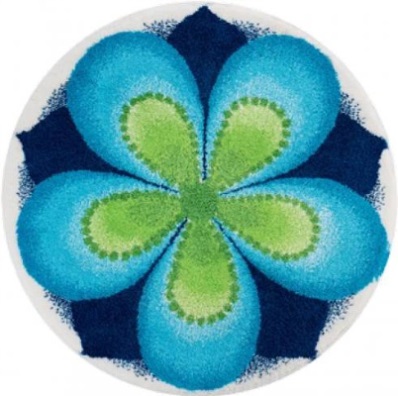 52